Тема 9. Россия в XVII веке. Смутное время
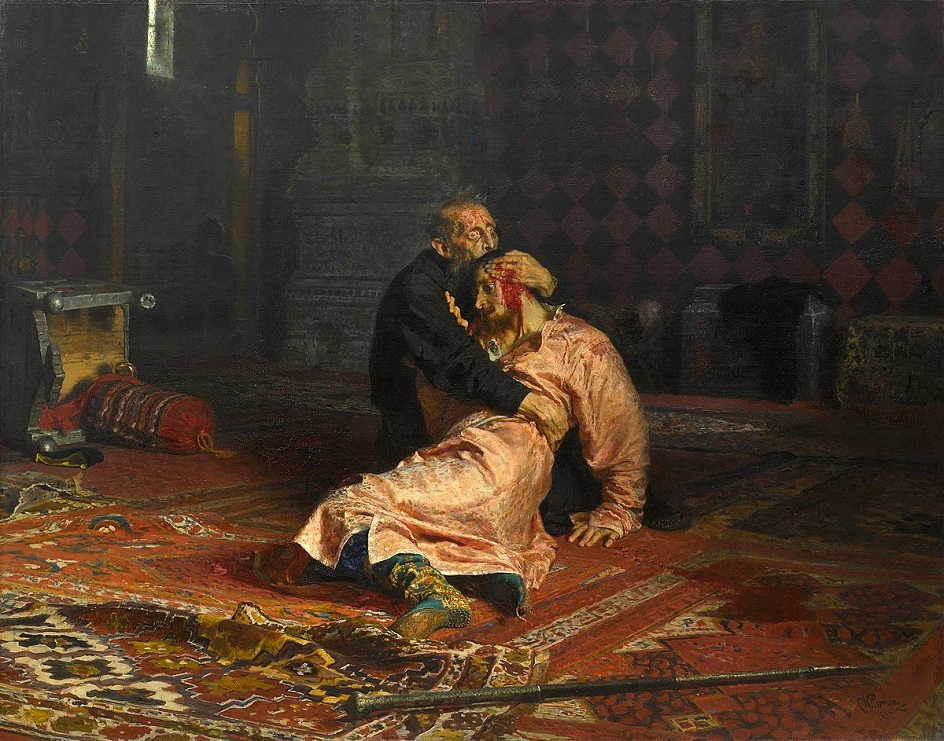 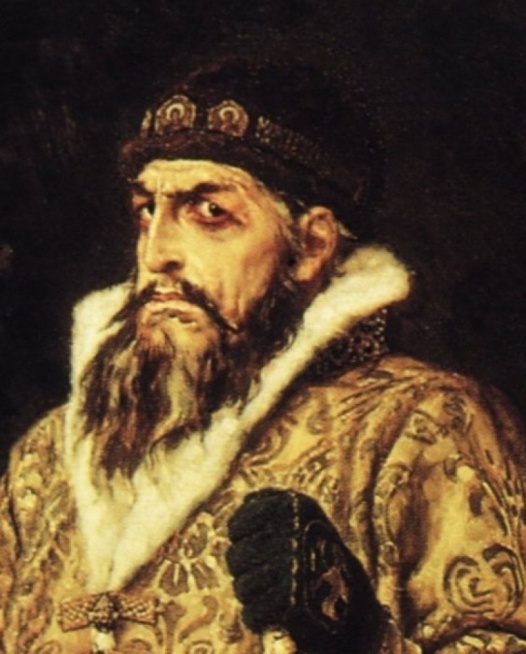 Иван Грозный убил своего старшего сына Ивана (1581)
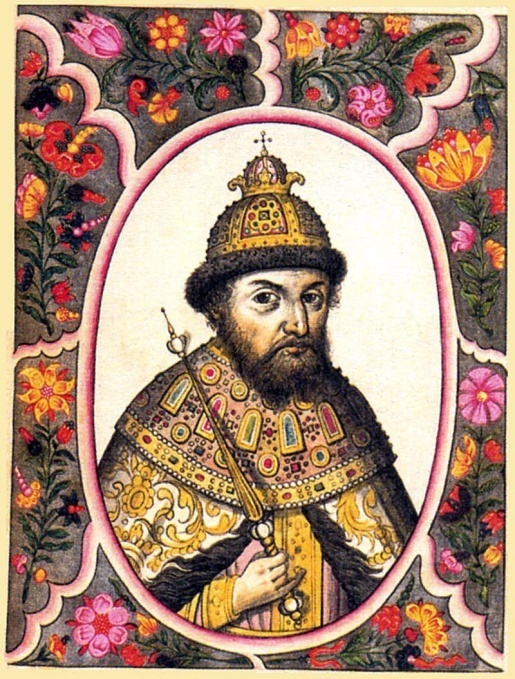 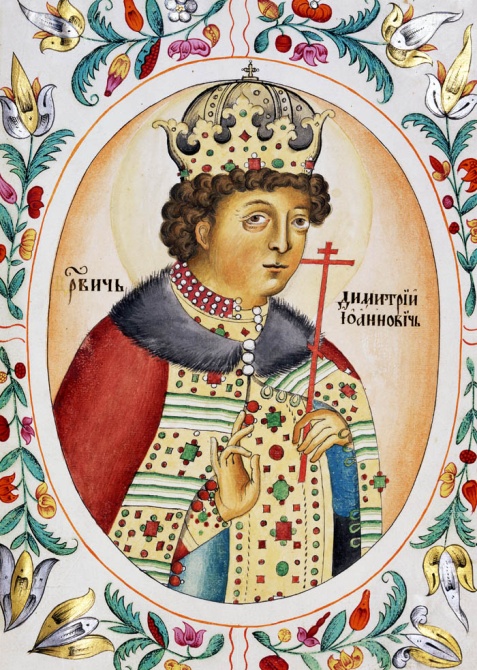 Иван IV Грозный (1547-1584)
Федор Иванович 
(1584-1598)
Дмитрий Иванович (погиб в 1591)
Смерть царевича Дмитрия
Игра в ножички
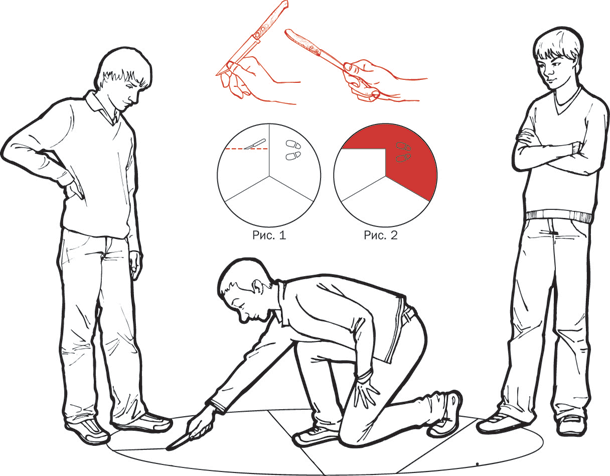 Смутное время (1598-1613)
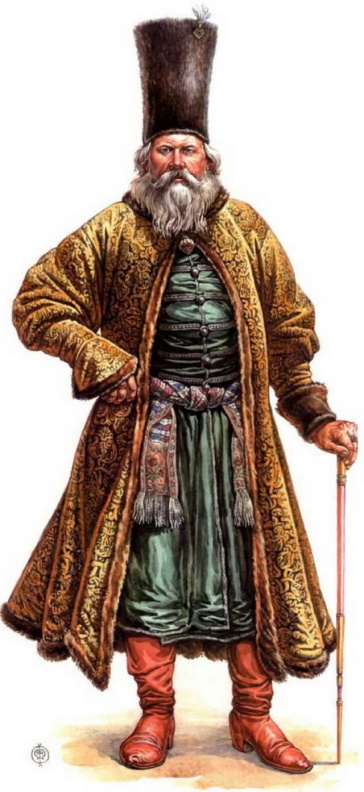 Боярин
Борис Годунов (1598-1605)
Голод (1601-1603)
Нет еды
Лжедмитрий I (1605-1606)(Григорий Отрепьев)
1605 год
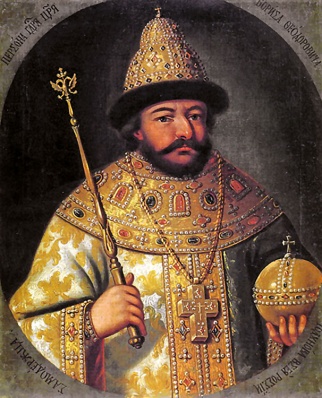 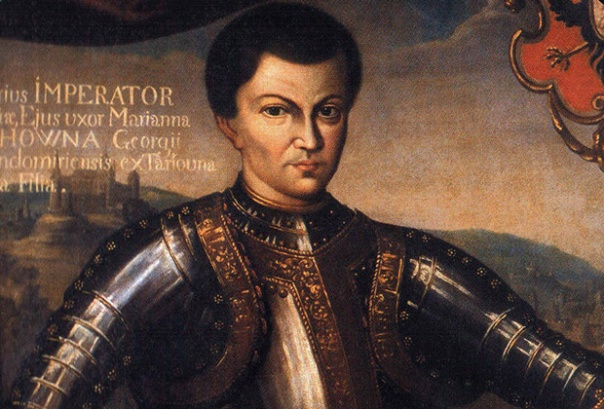 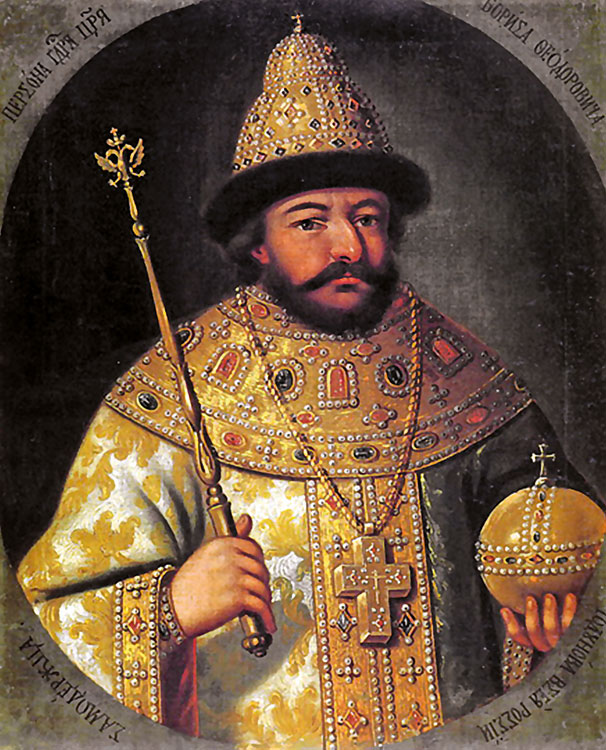 Борис Годунов 
(1598-1605)
Лжедмитрий I (1605-1606)(Григорий Отрепьев)
Василий Шуйский (1606-1610)
1606 год
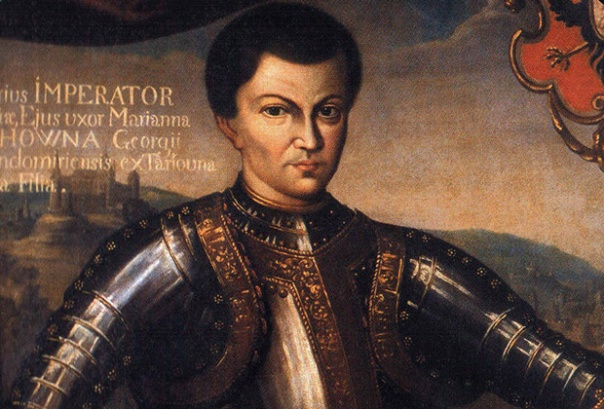 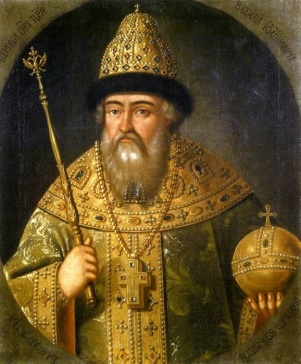 Лжедмитрий II
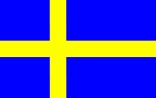 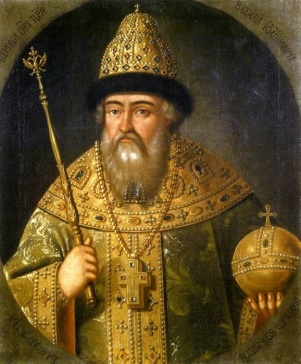 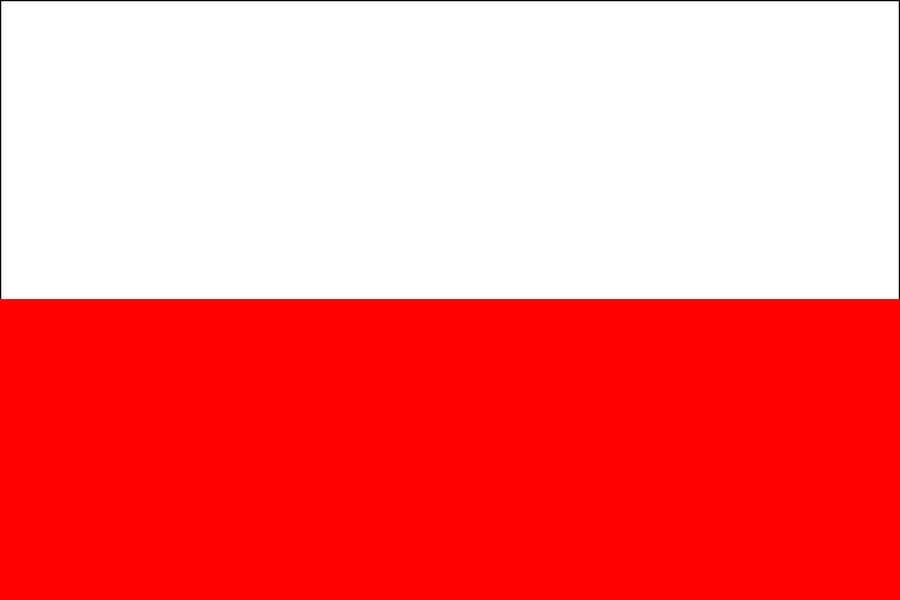 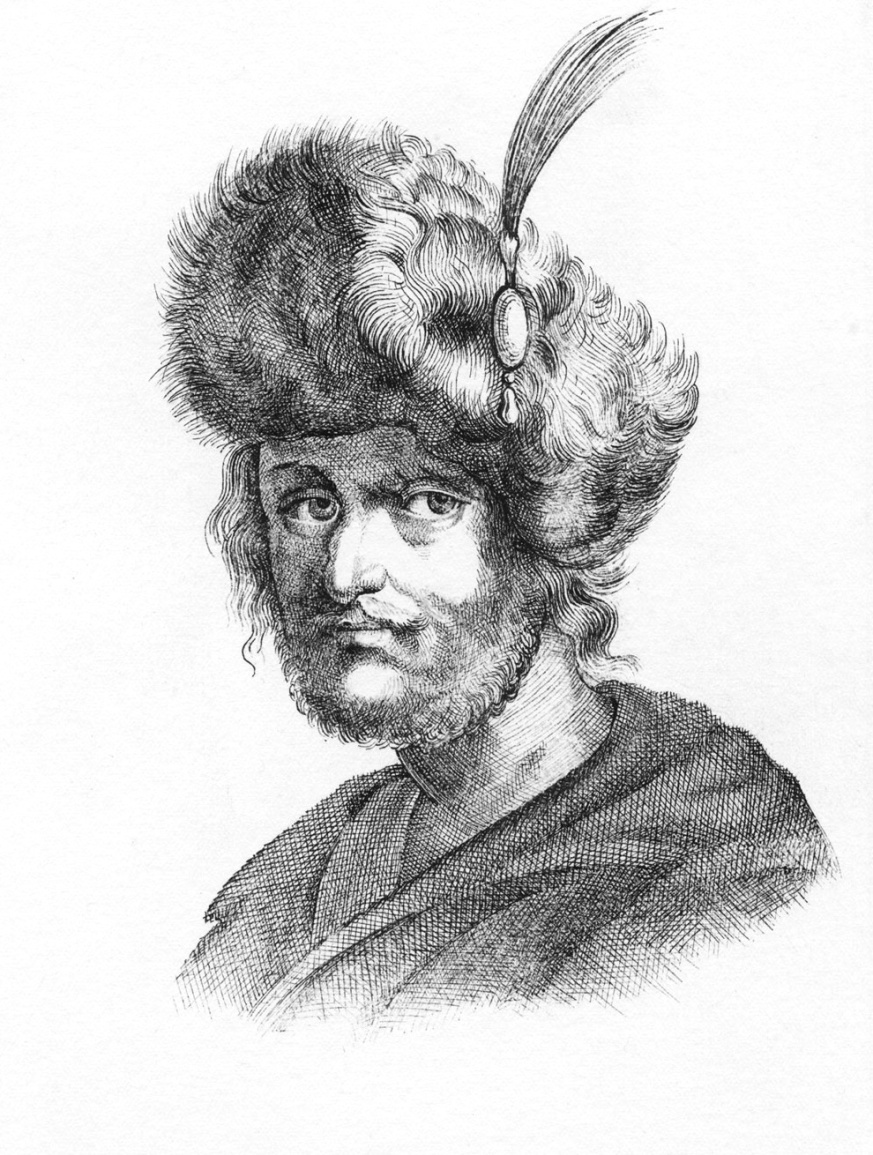 Семибоярщина (1610-1612)
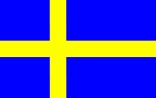 1610 год
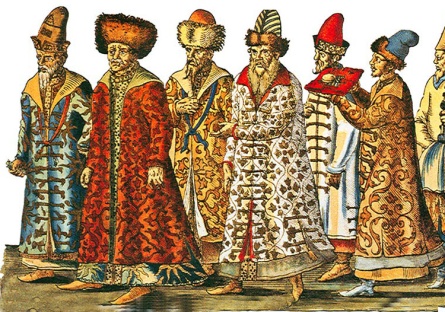 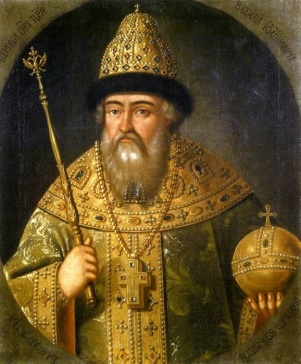 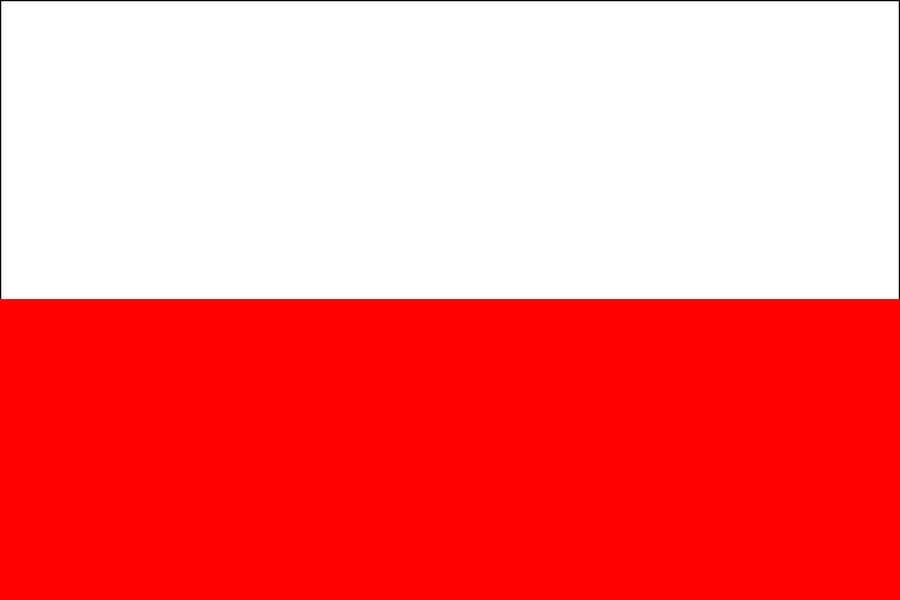 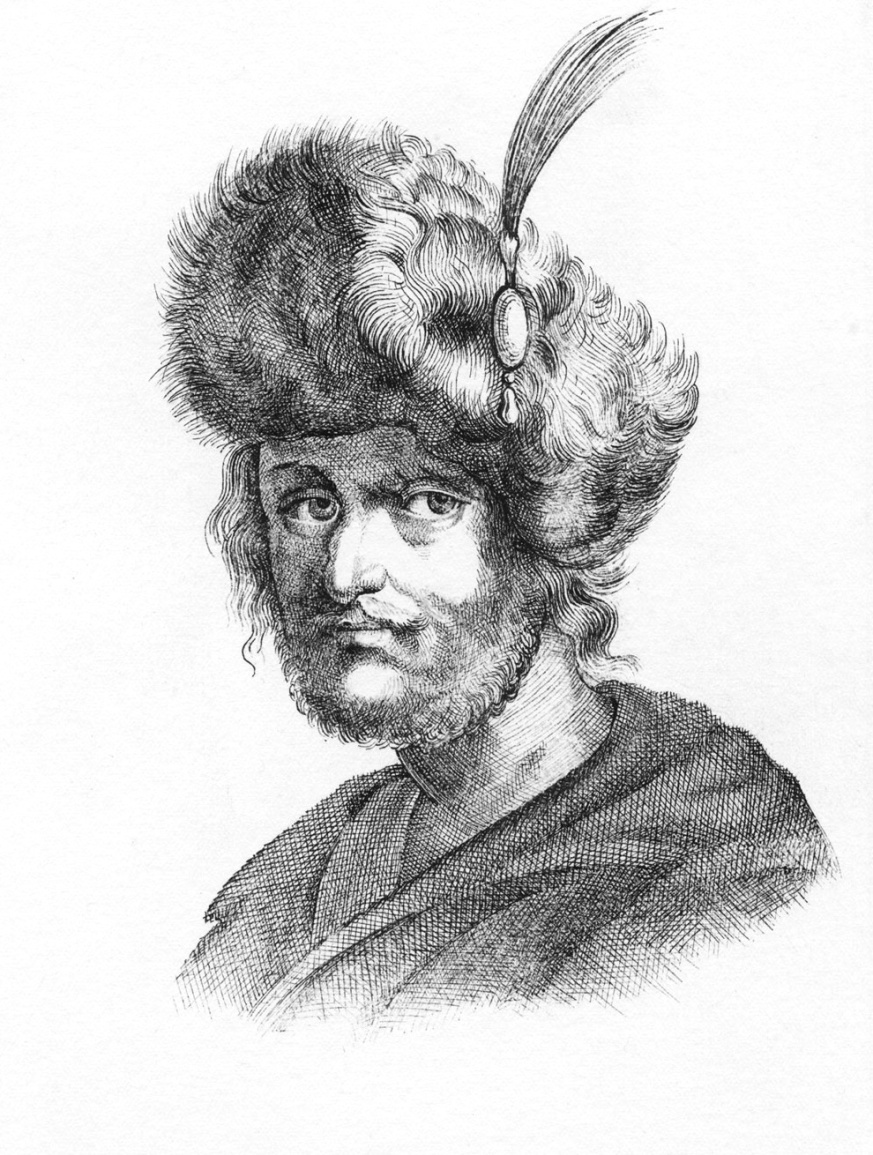 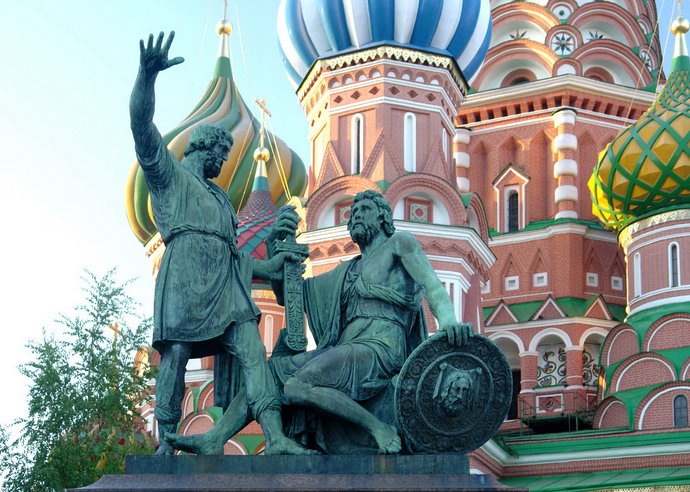 Памятник Минину и Пожарскому
 в Москве
Кузьма Минин и Дмитрий Пожарский
Ополчение
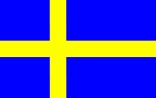 1612 год
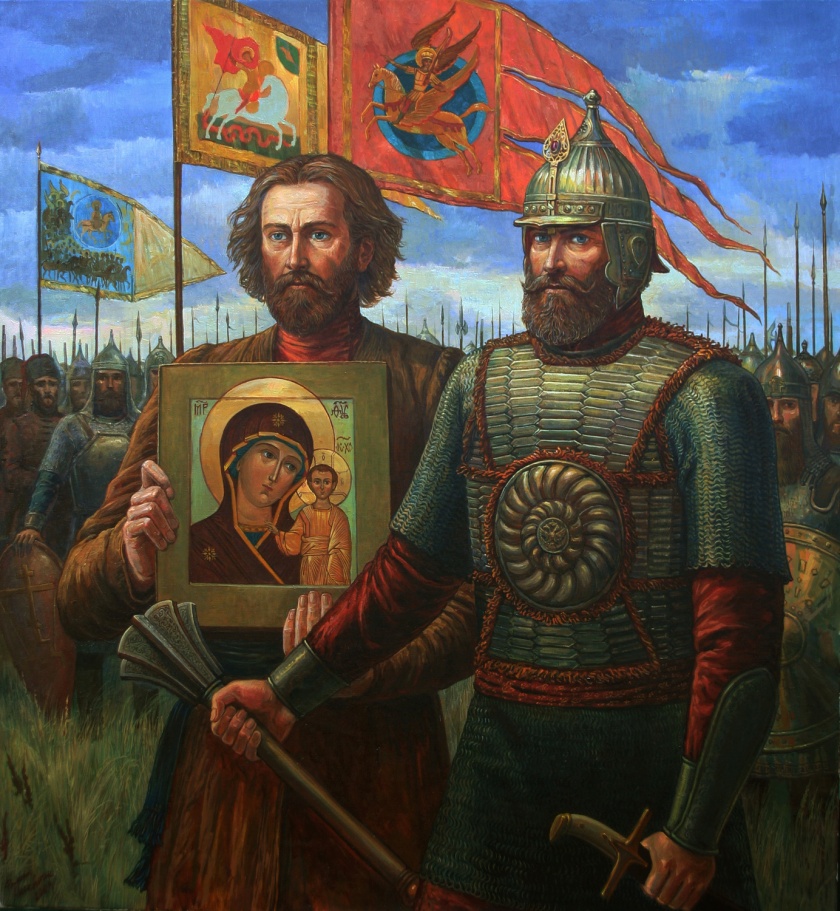 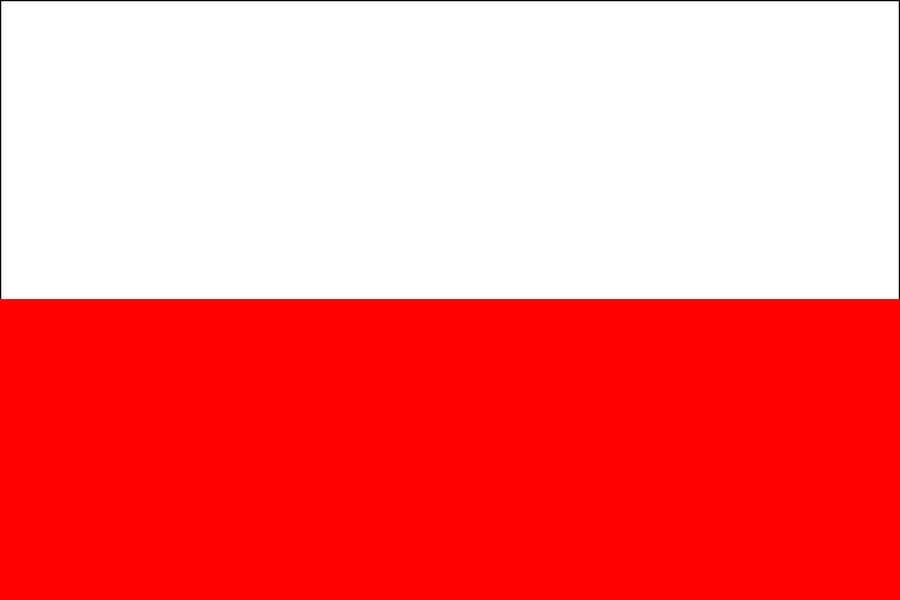 1613 – Земский собор. Выборы нового царя
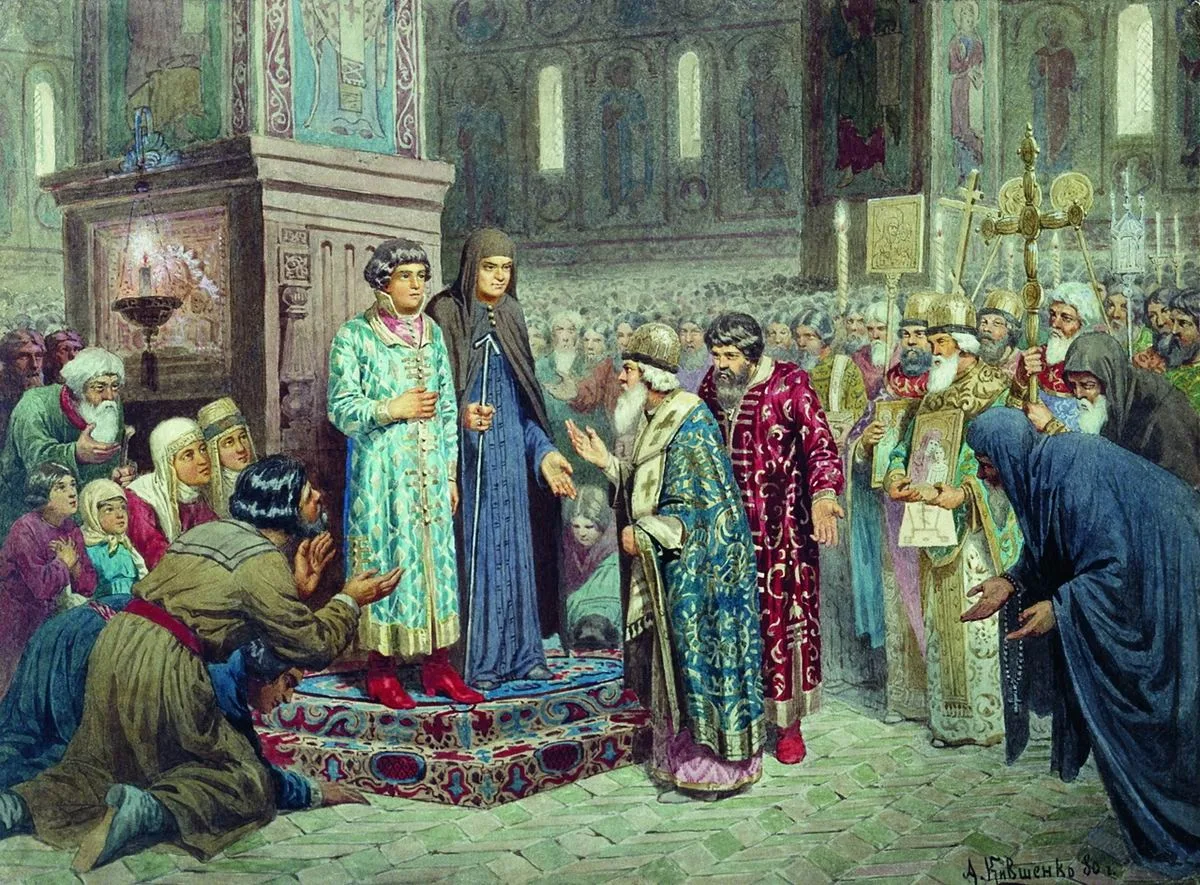 Михаил Романов (1613-1645) – первый царь из династии Романовых
Вопросы для повторения
Что такое «Смутное время»?
Почему началось Смутное время?
Что такое «Ополчение»?
Кто возглавил Второе ополчение?
Как звали первого царя из династии Романовых?